Северо-восточное управление  Министерства образования и науки Самарской области Государственное бюджетное общеобразовательное учреждение Самарской области                             «Реабилитационная школа-интернат для обучающихся с ограниченными возможностями здоровья                                                         имени А.З. Акчурина с. Камышла» Развитие речевой активности у обучающихся с нарушениями речи в системе адаптированногоразвивающего взаимодействия специалистов.
Мингатинова Лилия Нагимулловна, педагог-психолог, 
Раянова Эльвира Миргабитзяновна, учитель-логопед
Не существует речевых расстройств, при которых вследствие межсистемных связей не отмечались бы другие психологические нарушения. Вместе они образуют сложный психологический профиль отклонений в психическом развитии у детей, в структуре которого одним из ведущих синдромов являются речевые нарушения.
Совместная работа специалистов позволяет решать несколько задач:
Обеспечение единства коррекционно-развивающего пространства.
Полноценное профессиональное взаимодействие в педагогическом процессе.
Обновление содержания коррекционной работы с детьми-логопатами.
Высокий уровень и творческий характер деятельности специалистов.
Цель сотрудничества педагога-психолога 
и учителя-логопеда: 
создание модели взаимодействия                     в процессе коррекционно-развивающей образовательной деятельности, стимулирующей речевое, познавательное                      и личностное развитие ребёнка.
Задачи работы
Планирование и реализация коррекционно-развивающего воздействия требует взаимодействия учителя-логопеда и педагога-психолога в тех случаях, когда в основе трудностей обучения и воспитания учащихся лежат следующие проблемы:
несформированность высших психических функций сочетается с недостаточностью речевого развития;
 нарушение речевой сферы сопровождается дезадаптирующей тревожностью;
речевое недоразвитие сопровождается или вызывает снижение учебной мотивации, самоконтроля.
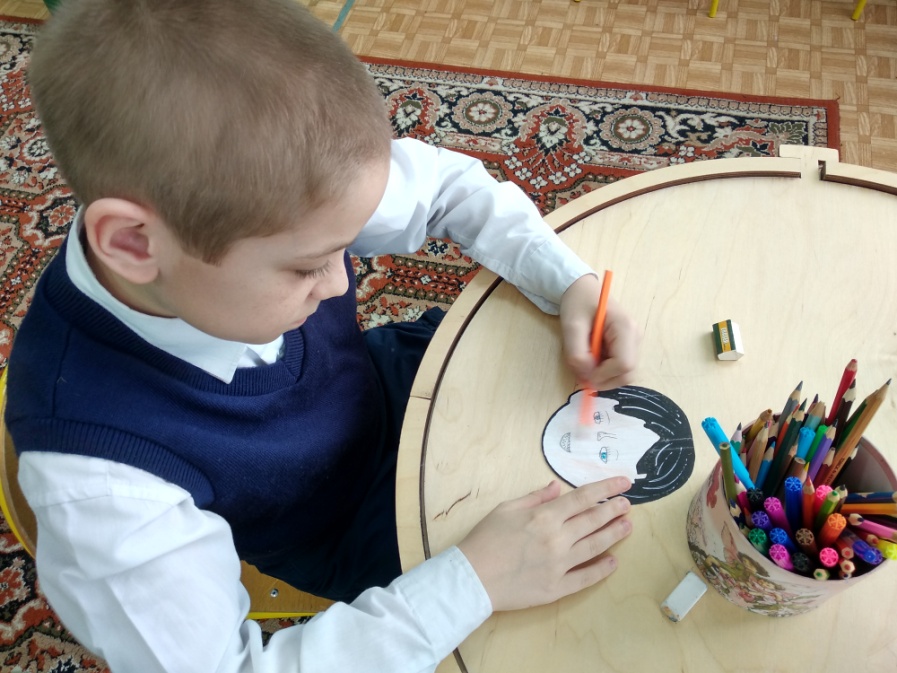 Психолого-педагогический паспорт учащихся
Консультативная поддержка педагогических работников и родителей решает вопросы образования, повышает уровень компетентности в области речевого и психического развития детей. Проведение консультаций по вопросам психического и речевого развития детей помогает родителям и педагогам грамотно взаимодействовать с детьми, эффективно строить коррекционно - развивающую работу.
Игровые моменты
Аналитическая деятельность
- игры - инсценировки,
- игры - забавы,
-  игры - соревнования,
- дидактические, творческие, сюжетно-ролевые игры,
- подвижные игры,
- игры - драматизации,
- игры - имитации, 
- игры - хороводы,
- беседы.
Технологии с использованием нестандартных приемов.
1. «Арт-терапия» является средством свободного самовыражения. В особой символической форме: через рисунок, игру, сказку, музыку.
2.	Музыкотерапия – метод психотерапии, основанный на эмоциональном восприятии музыки.
3.	Техники «изо-терапии»: «кляксография», пальцевая живопись, рисование мягкой бумагой и т.д.
4.	Сказкотерапия – метод, использующий сказочную форму для речевого развития личности, расширения сознания и совершенствования взаимодействия через речь с окружающим миром.
5.	Песочная терапия.
6.	Ароматерапия – это применение эфирных масел и масляных суспензий с целью укрепления здоровья человека.
МУЗЫКОТЕРАПИЯ – это лекарство, которое слушают.
Приёмы музыкотерапии:
Прослушивание музыкальных произведений, например во время штриховки или рисования.
Ритмические движения под музыку.
Сочетание музыки с работой по развитию ручного праксиса.
Пропевание чистоговорок под музыкальное сопровождение.
Сказкотерапия
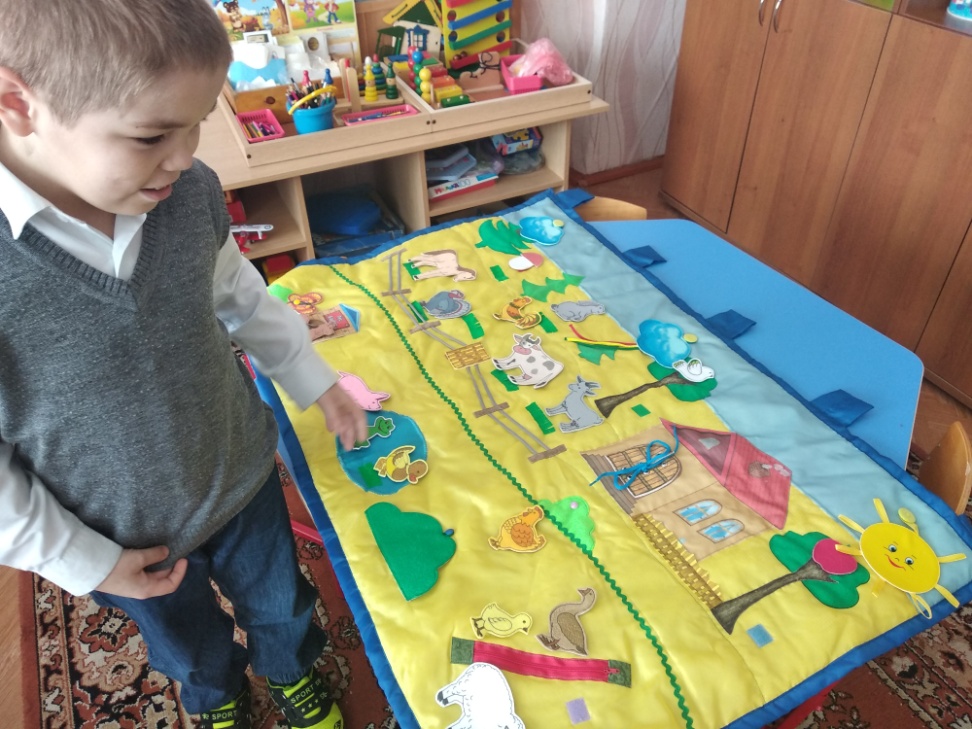 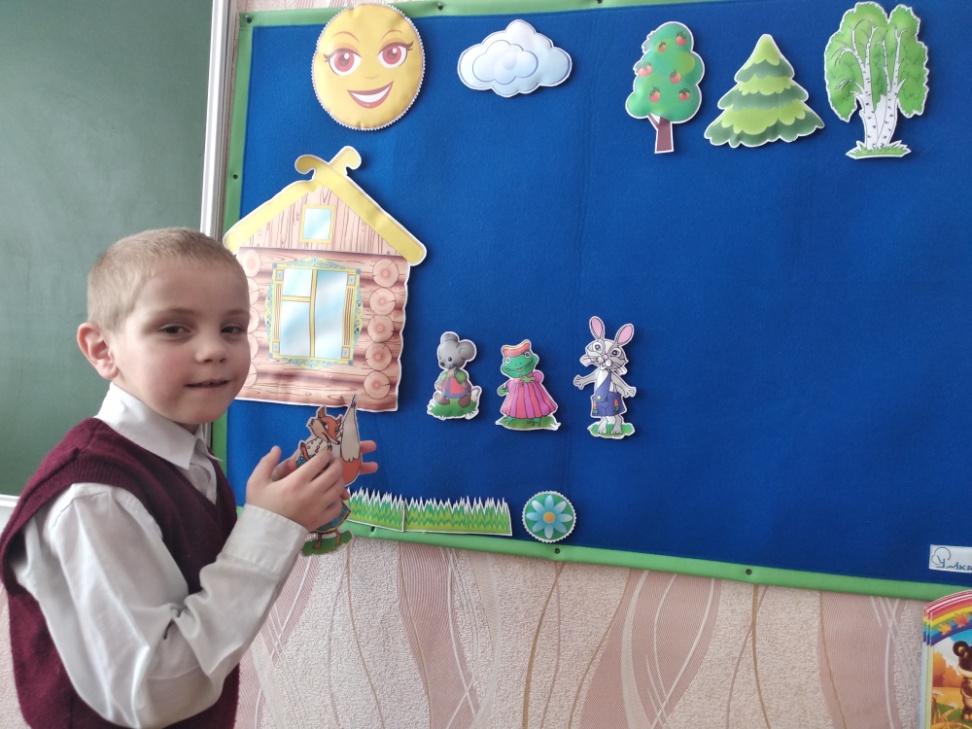 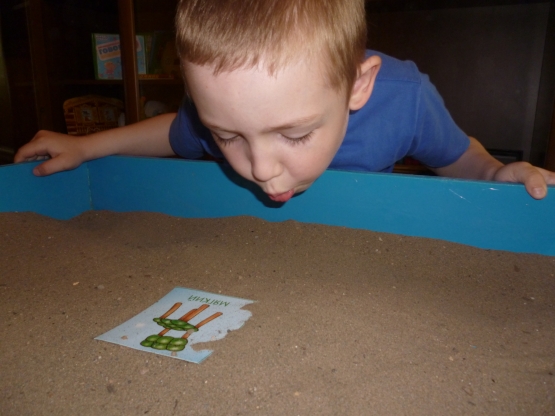 ПЕСКОТЕРАПИЯ – один из видов работы над дыханием, творческим воображением и не только.
Проведение занимательных мероприятий
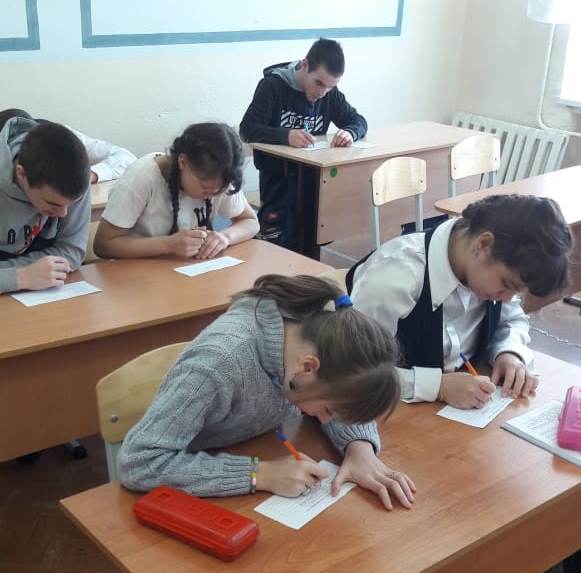 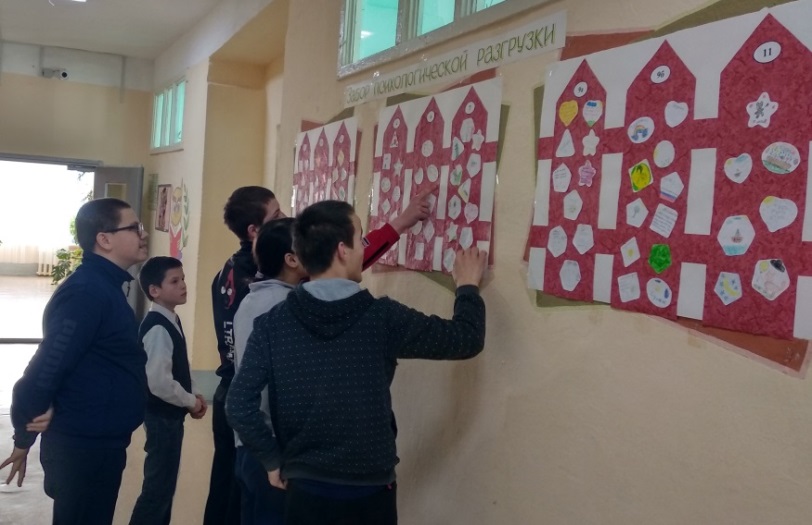 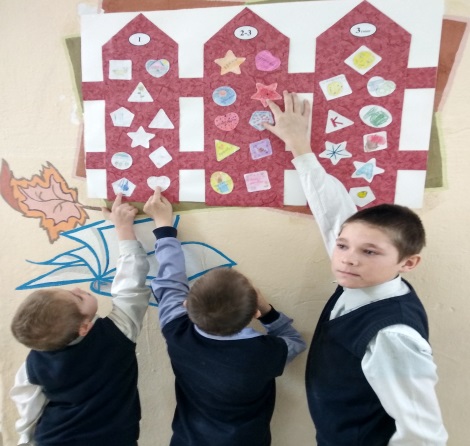 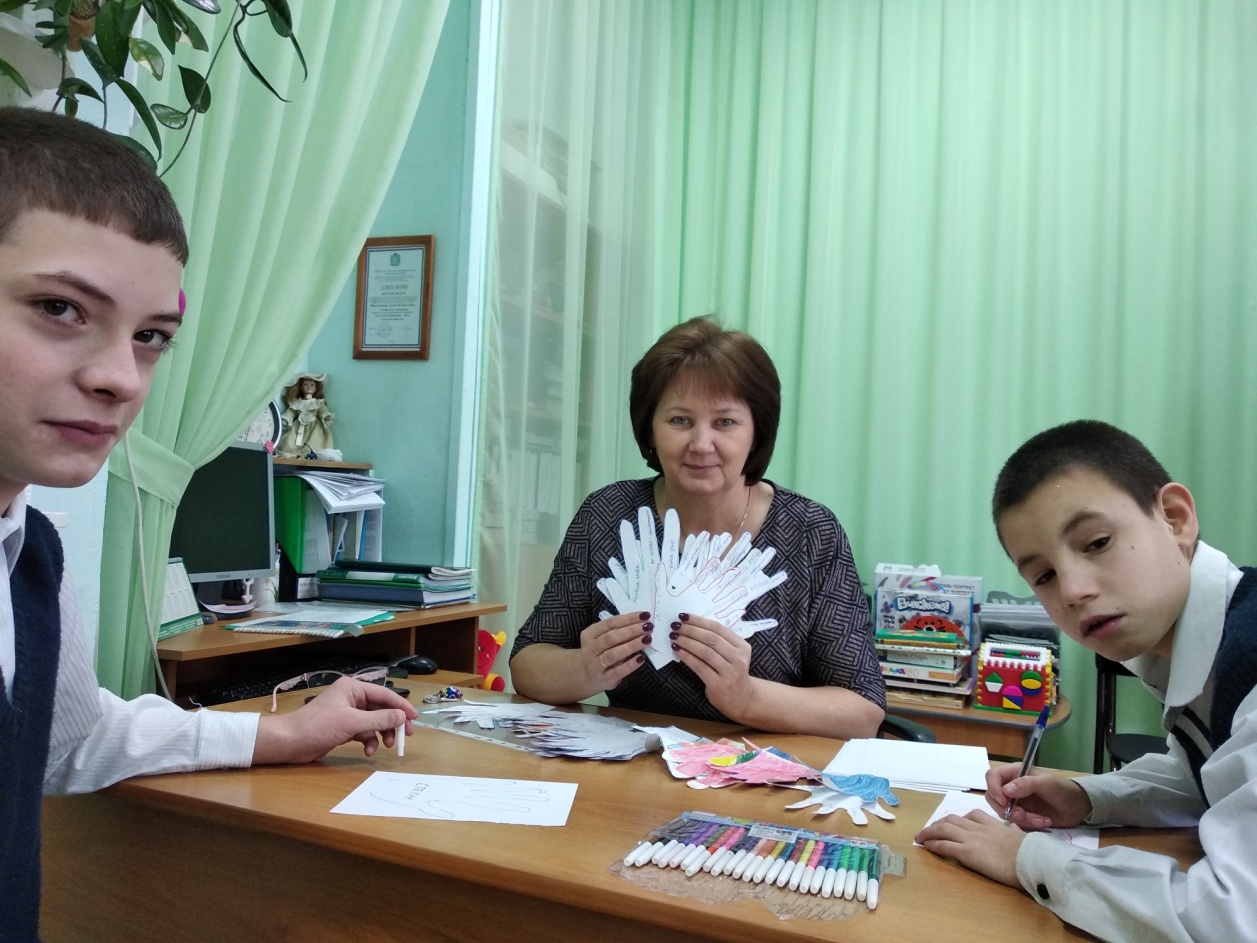 Акция «Дружные ладошки Добрых Дел»
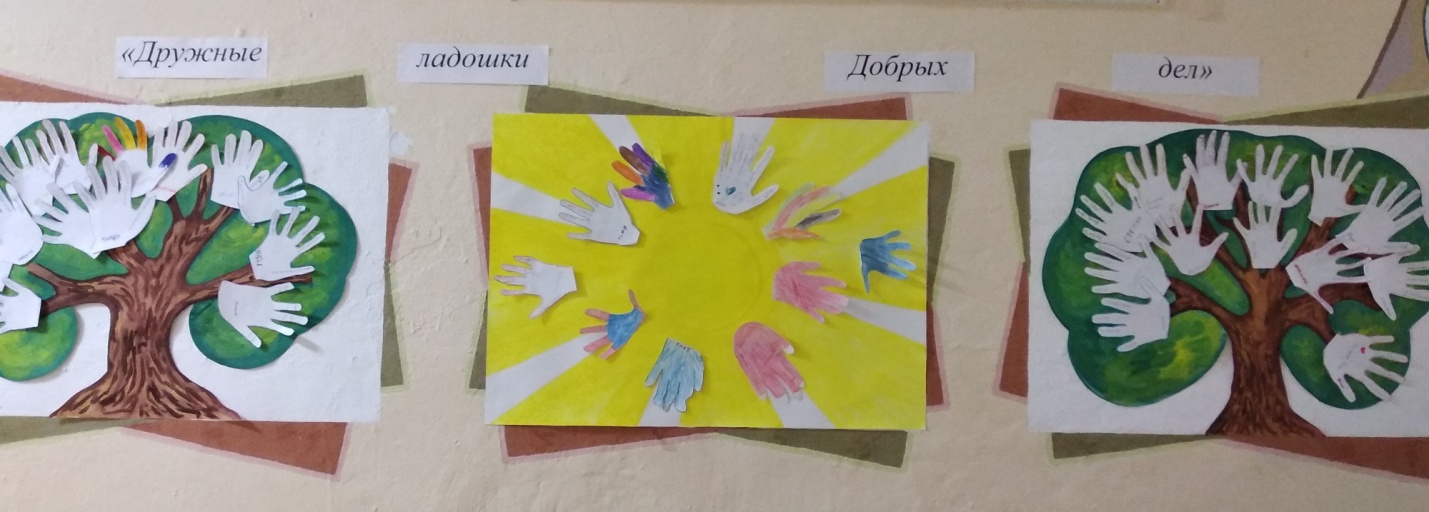 «И даже маленькими шагами можно добиться больших успехов»
Спасибо за внимание!!!